步驟一：進入本校首頁   教職員
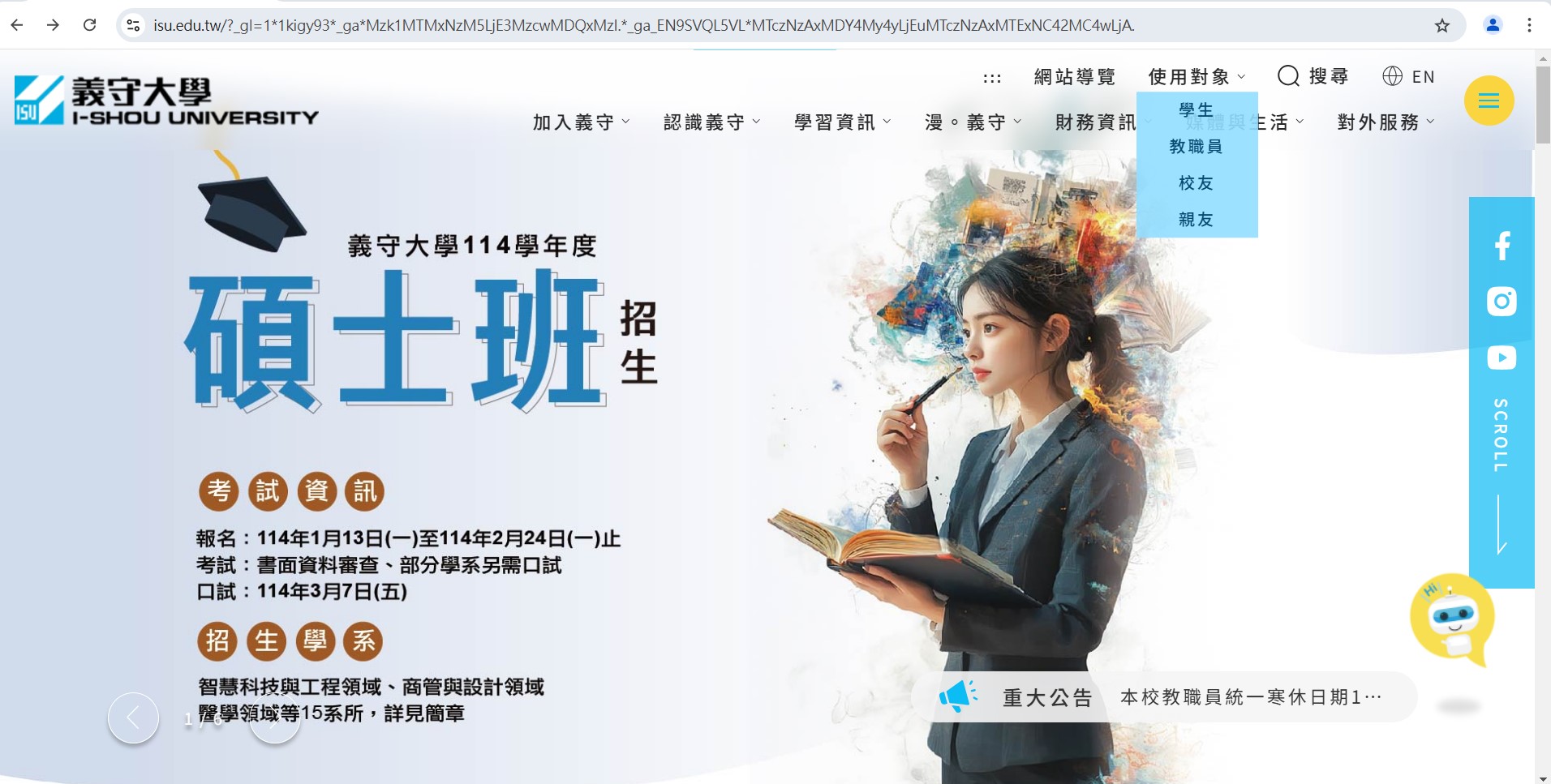 步驟二：網頁往下滑，點選人力資源處
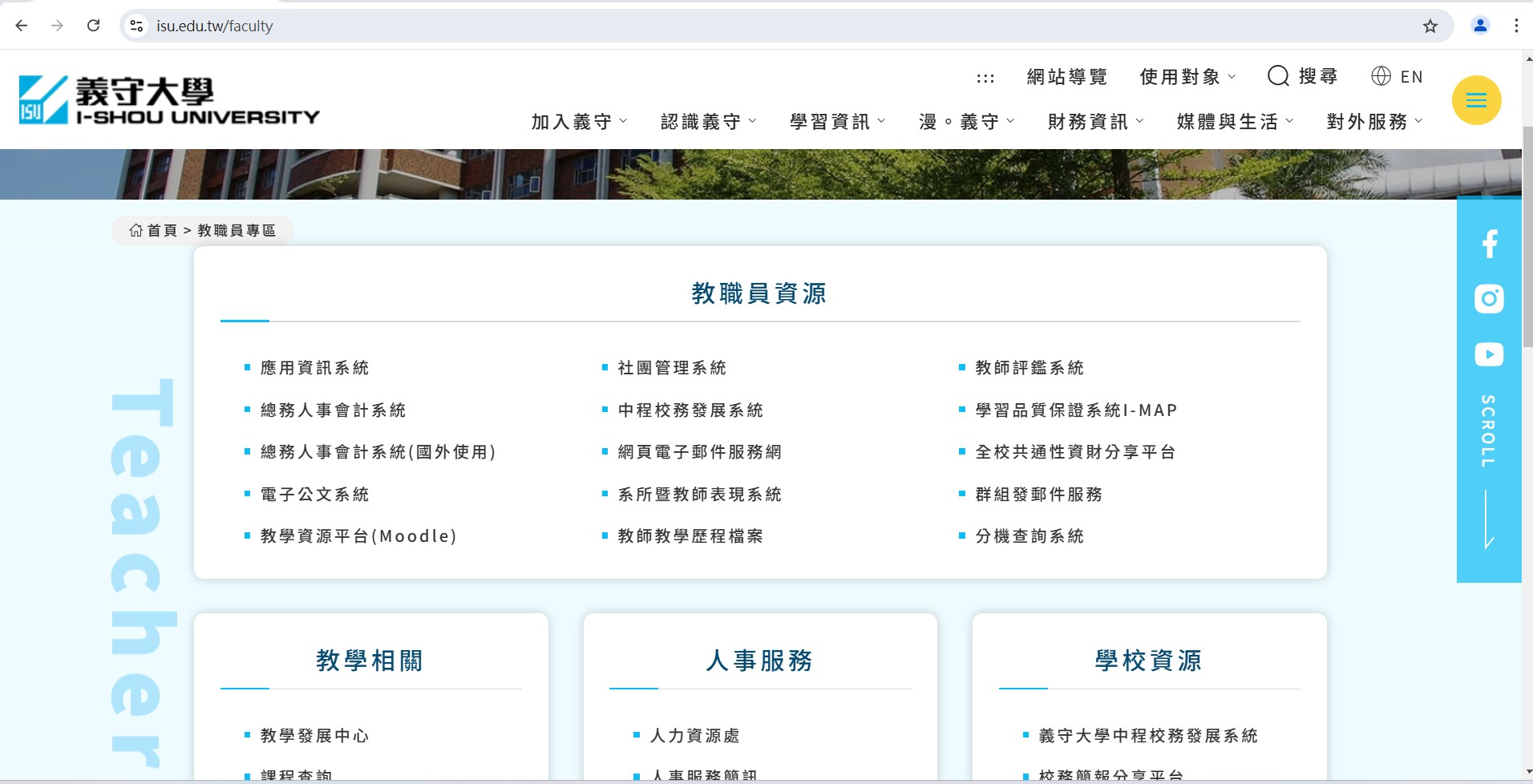 步驟三：職能考核   薪資及考核查詢系統
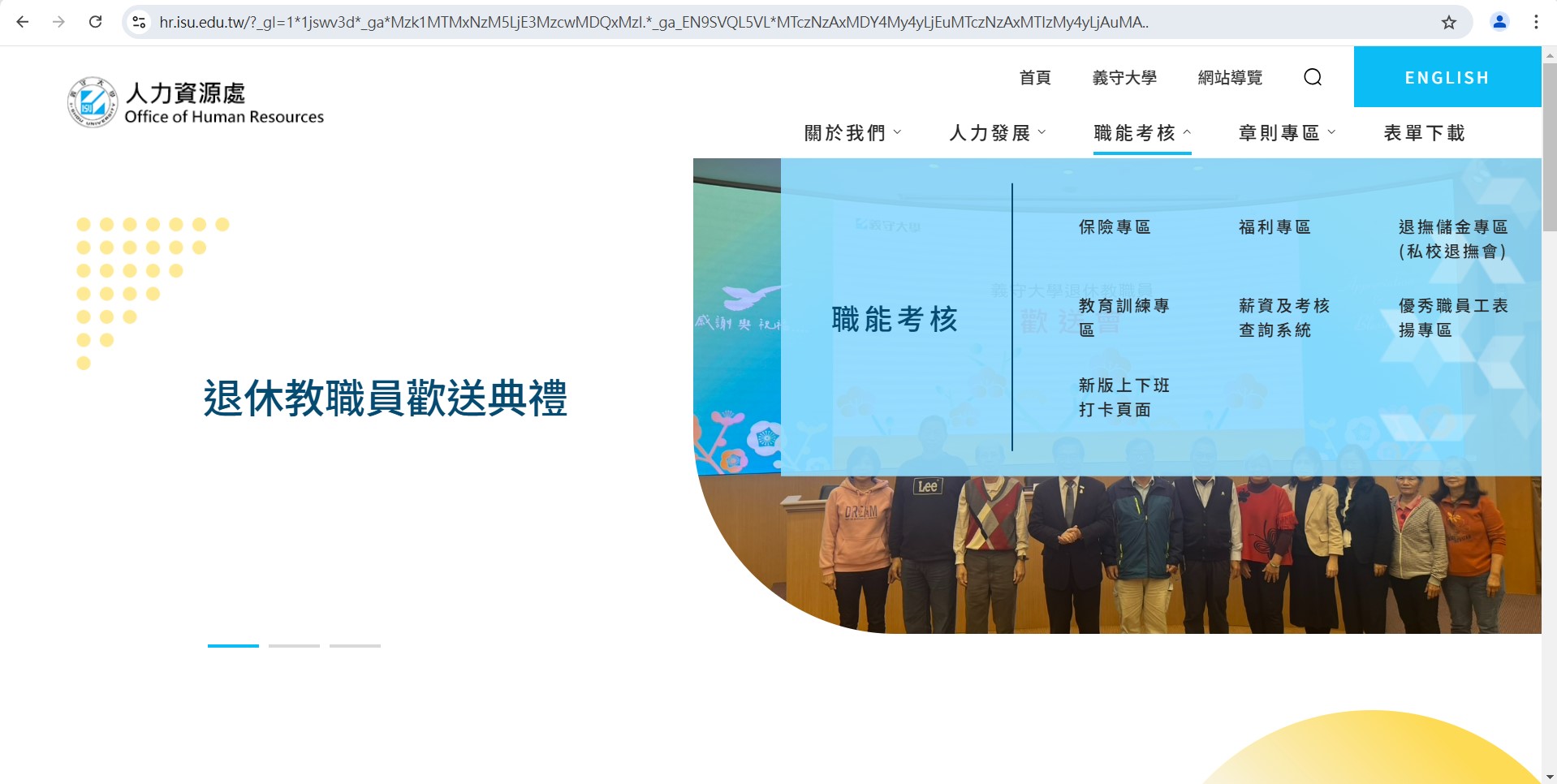 步驟四：網頁往下滑，點選薪資及考核查詢系統
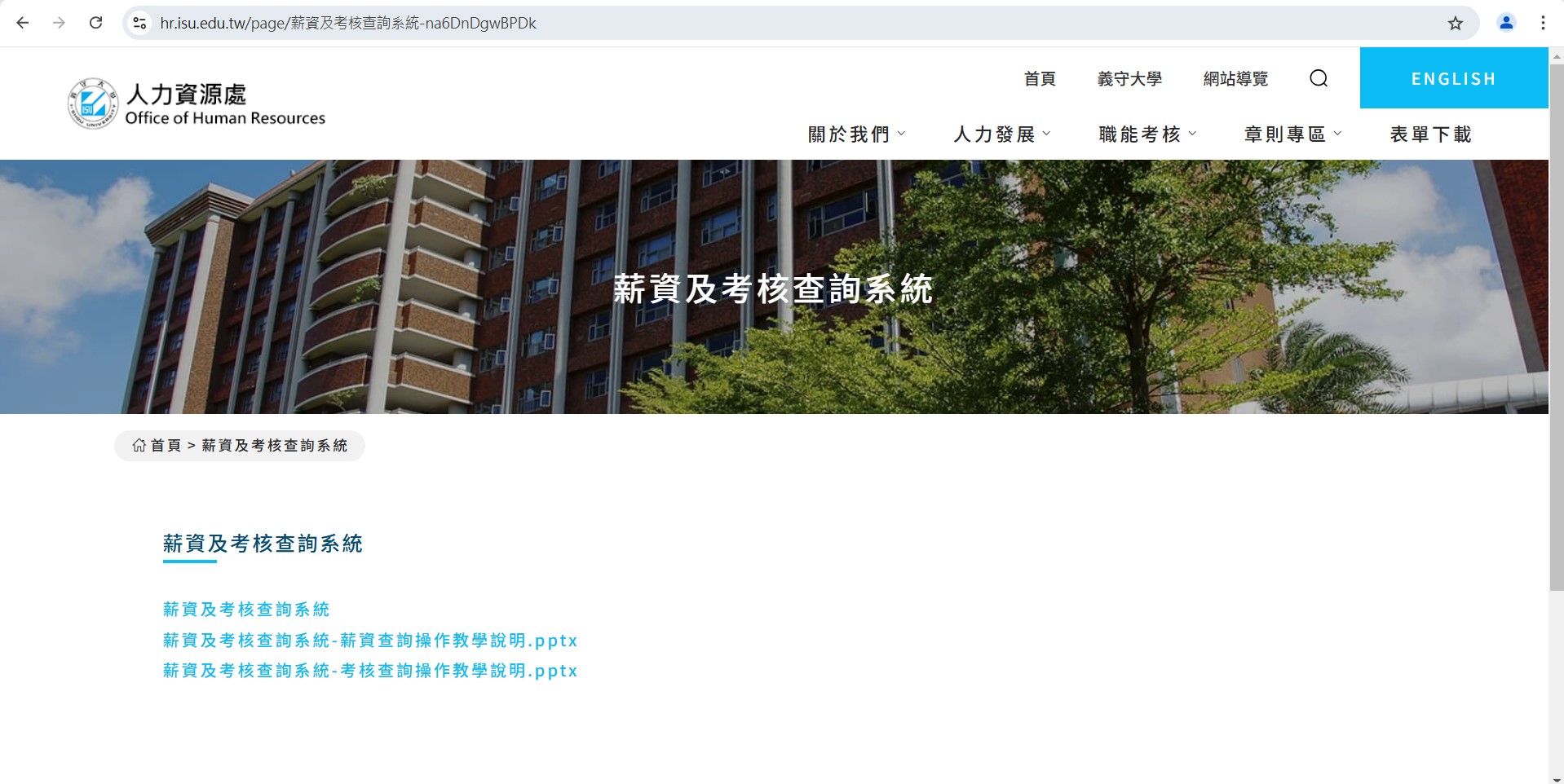 步驟五：點選薪資及考核查詢系統後的畫面
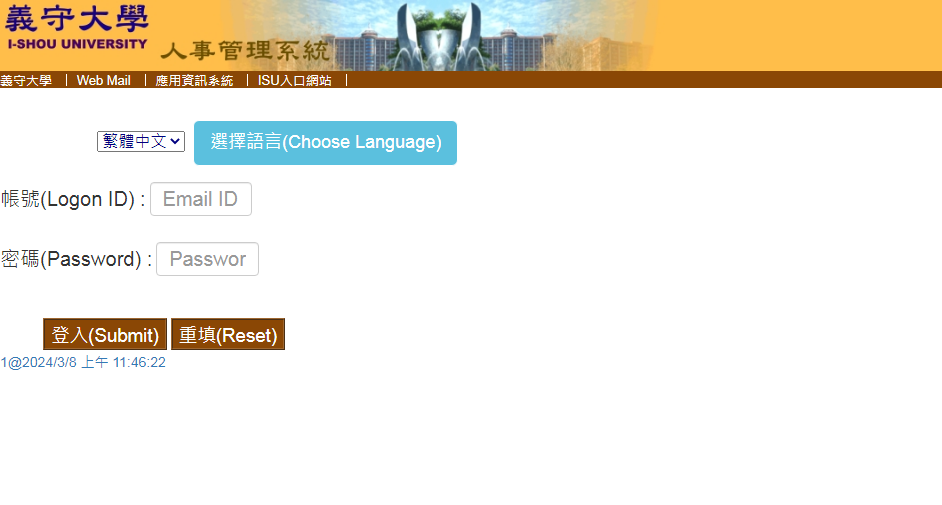 輸入個人的帳號密碼
步驟六：登入後畫面
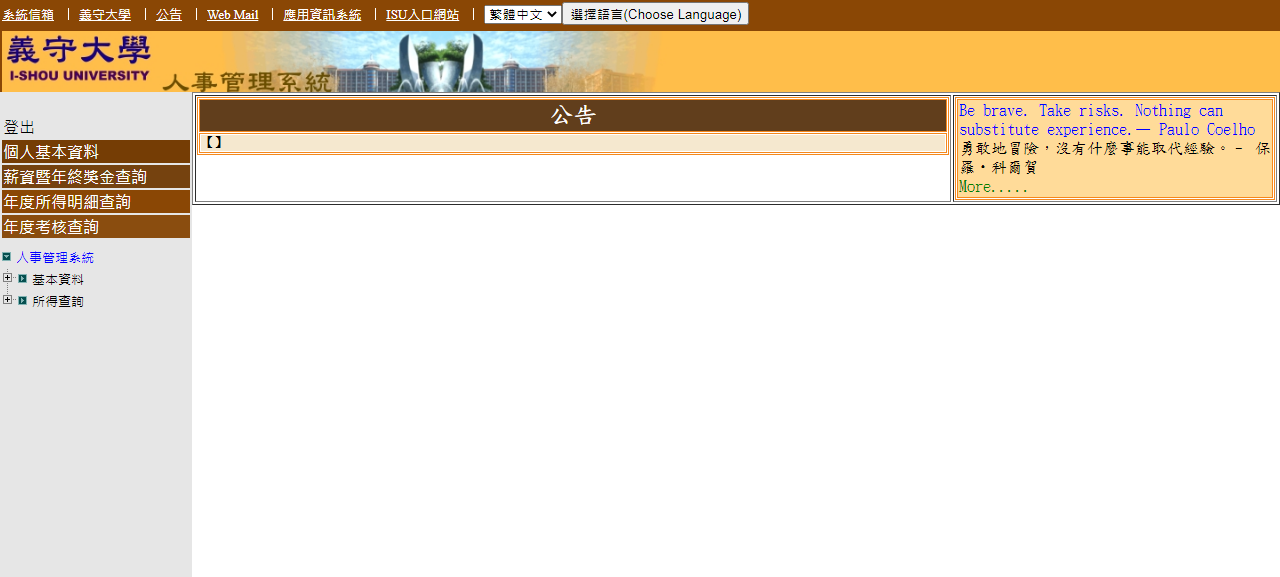 步驟七：點選畫面左邊   所得查詢   年度考核查詢   輸入密碼即可
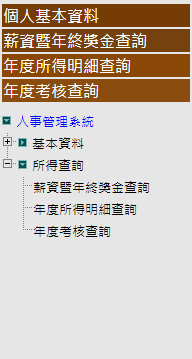 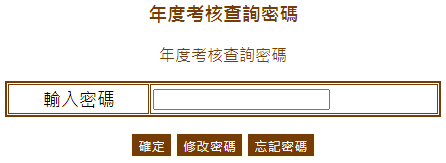 點選後畫面
此畫面為已設定完密碼，
第一次使用者須設定密碼。
步驟八：登入後畫面
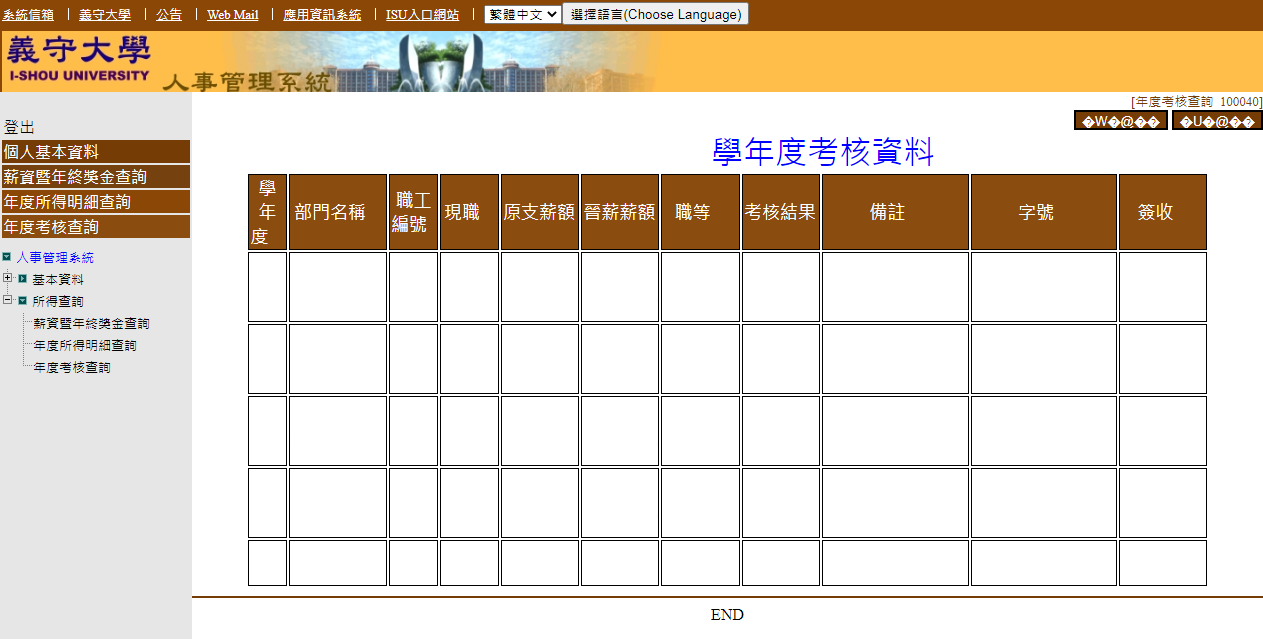